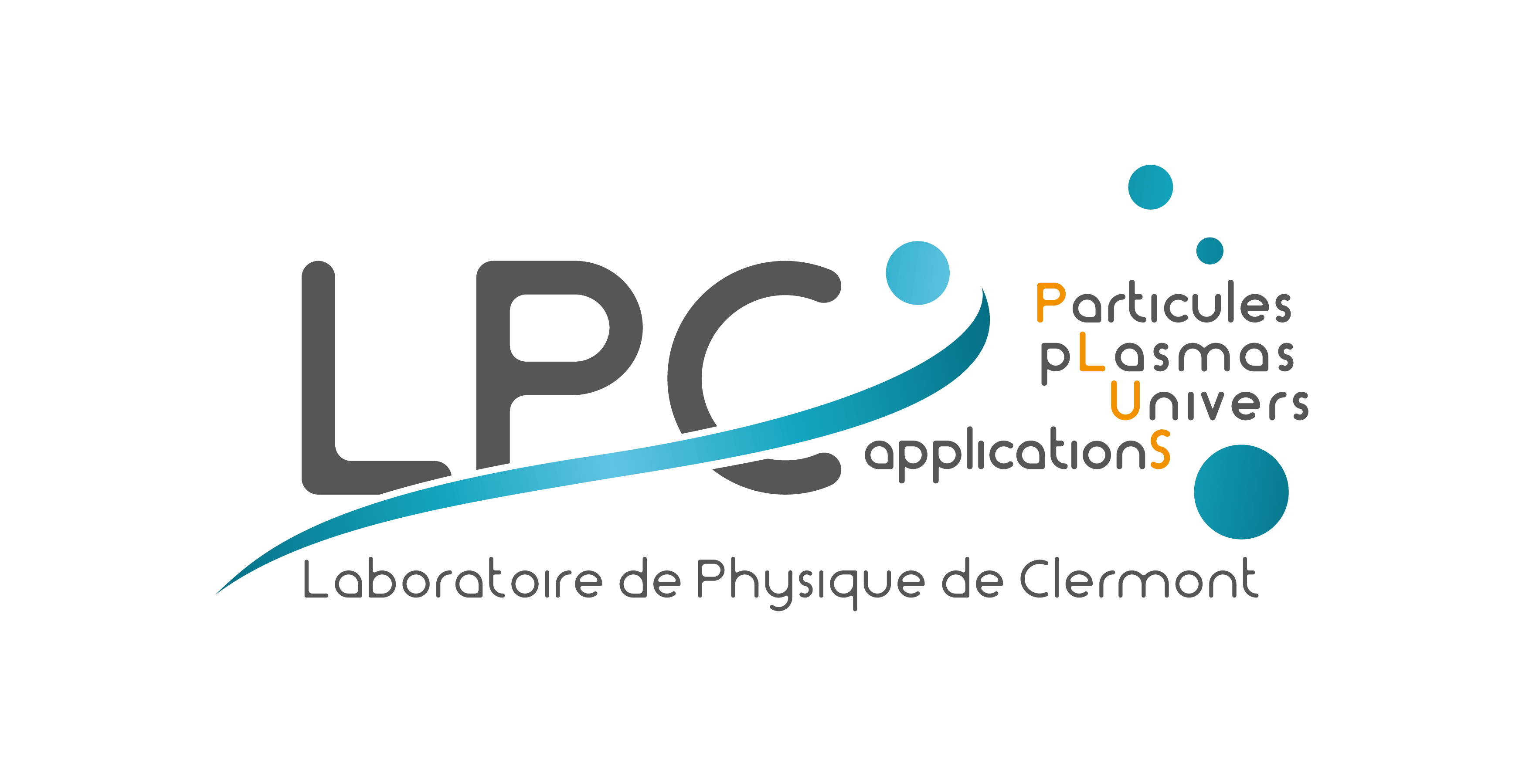 Study of Pulse Shape Discrimination (PSD):Measure the EM fraction in hadronic shower
Yingrui Hou (LPCA)
Possible improvement of hadron showers
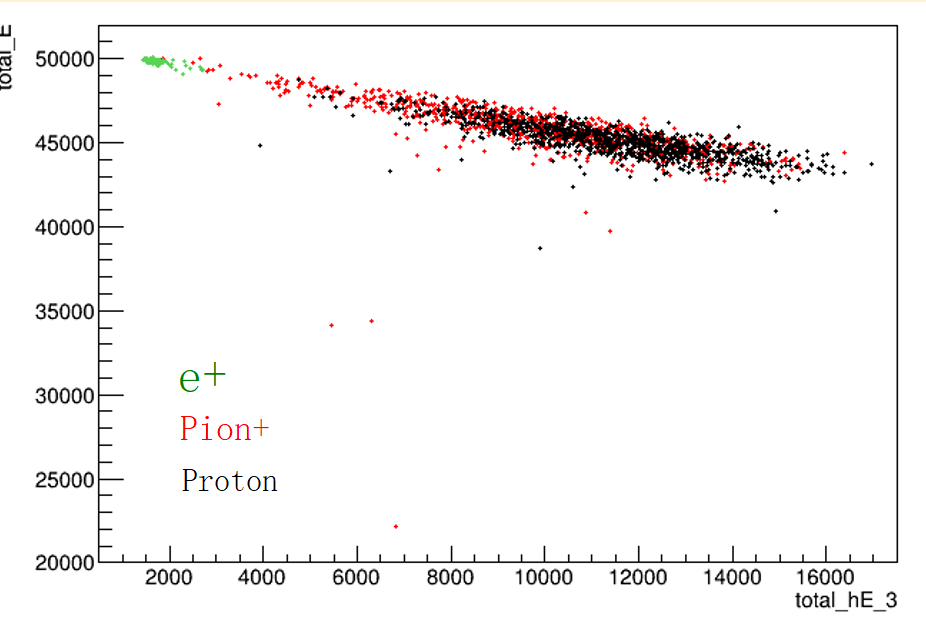 08/10/2024
1
Possible improvement of hadron showers
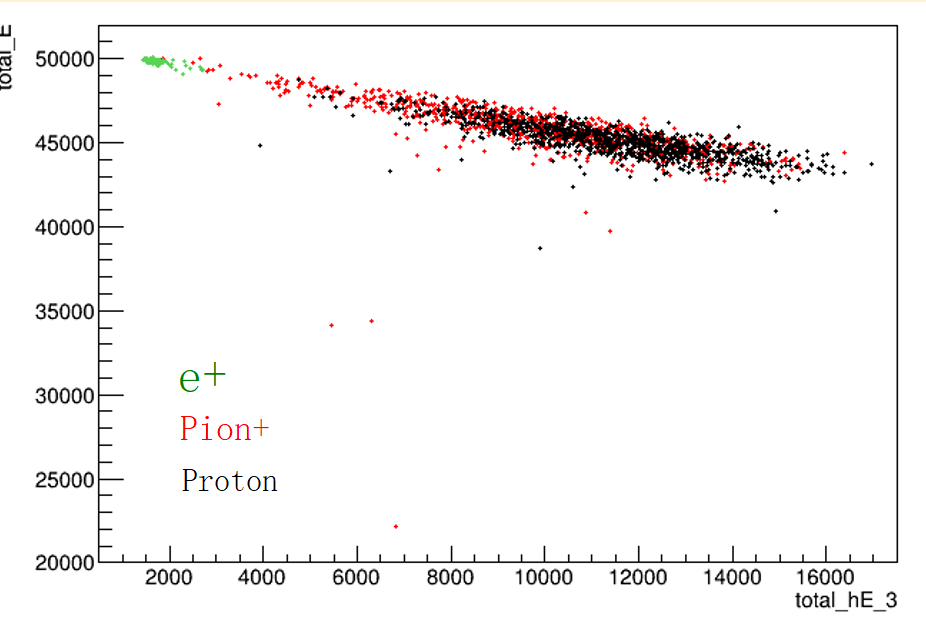 08/10/2024
2
Possible improvement of hadron showers
Pulse Shape Discrimination (PSD)
Using the decay time shape difference (fractions of fast and slow components) to separate the hadronic and electromagnetic scintillation light.
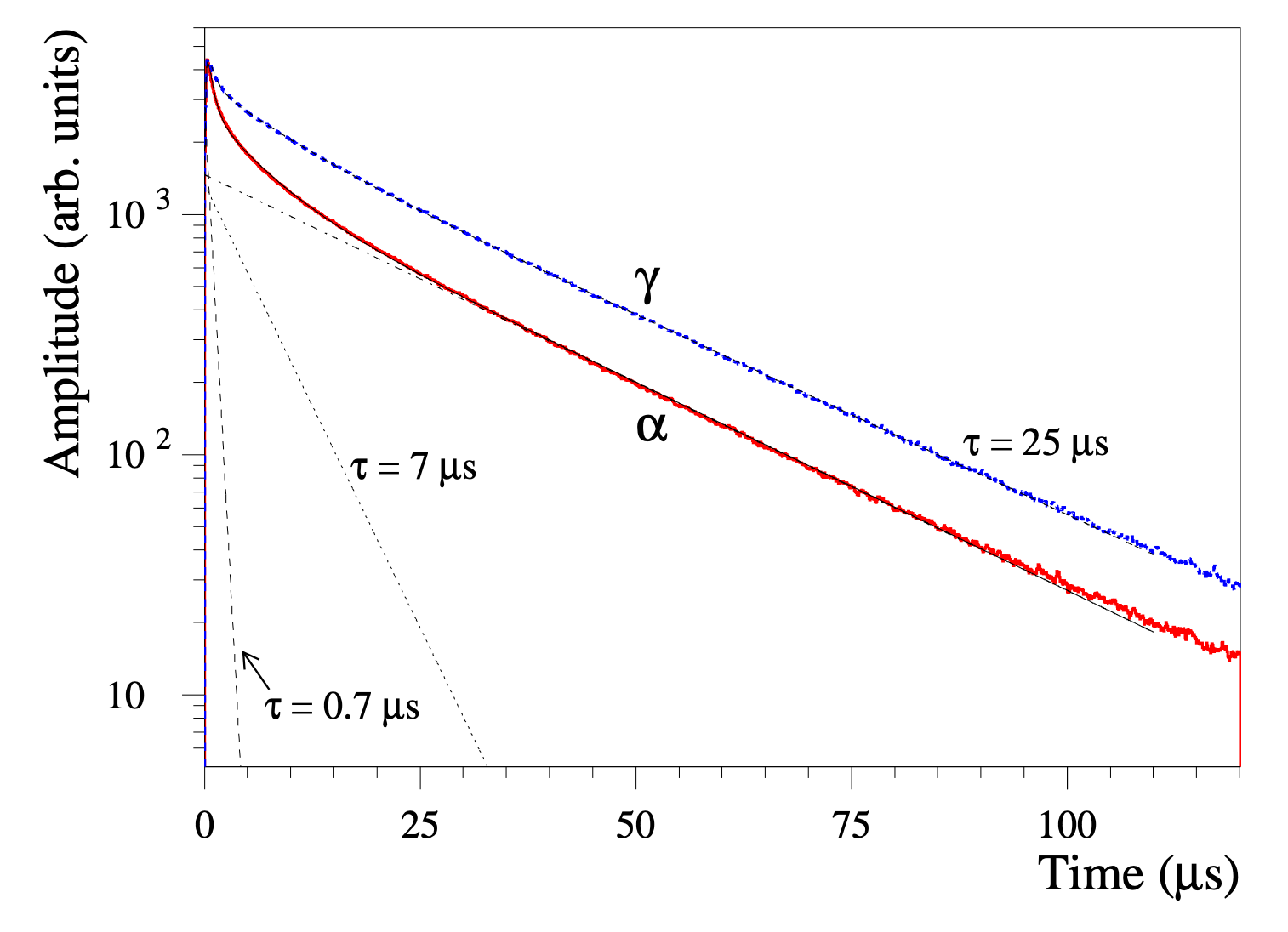 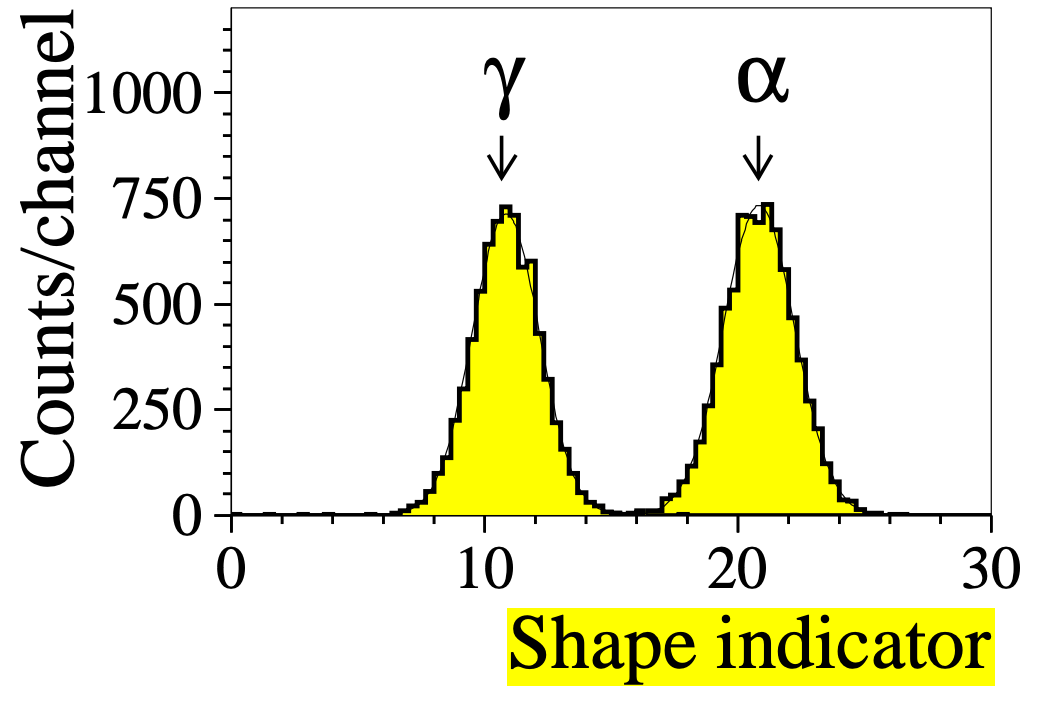 arXiv:nucl-ex/0409014
An example with ZnWO4 crystal
08/10/2024
3
08/10/2024
4
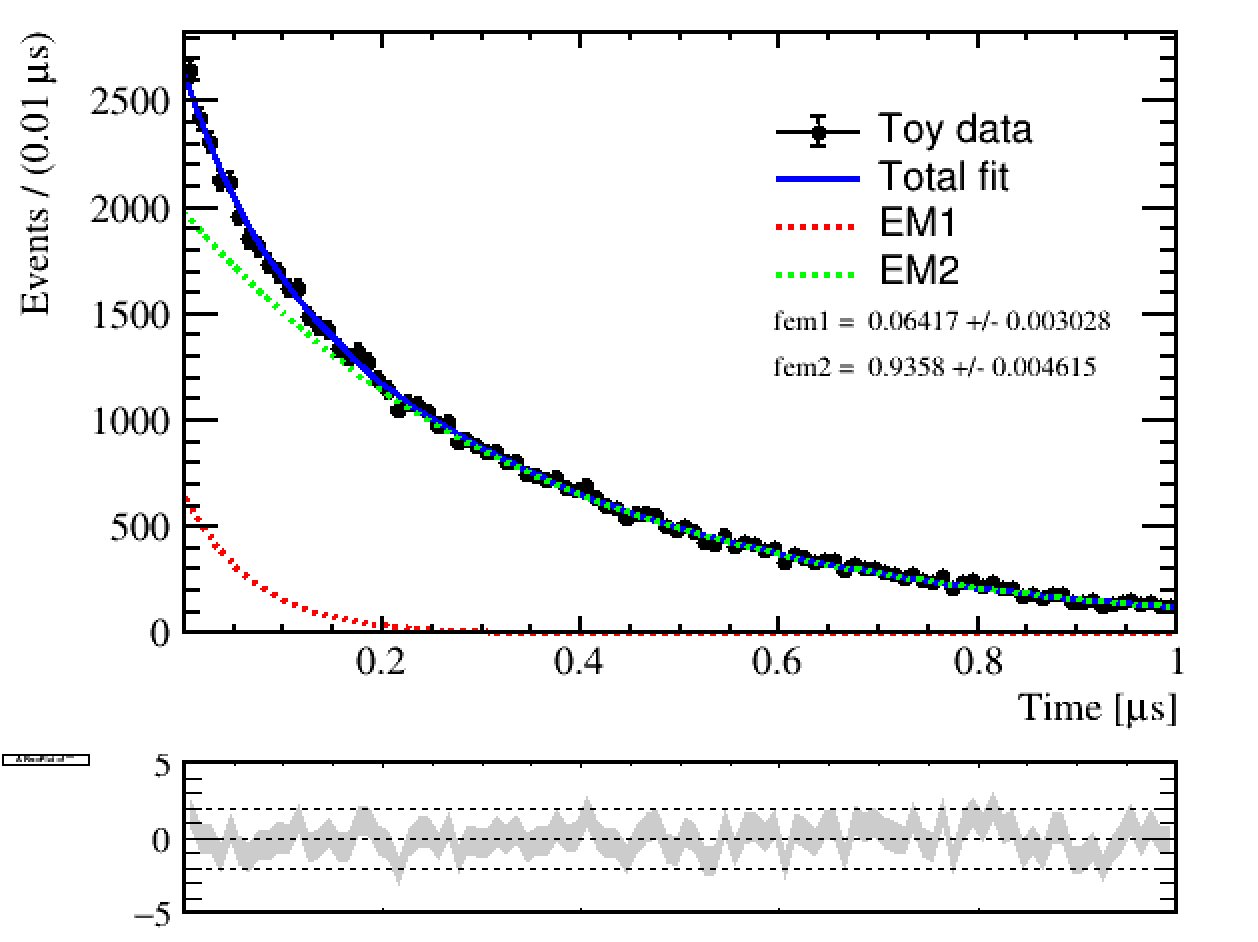 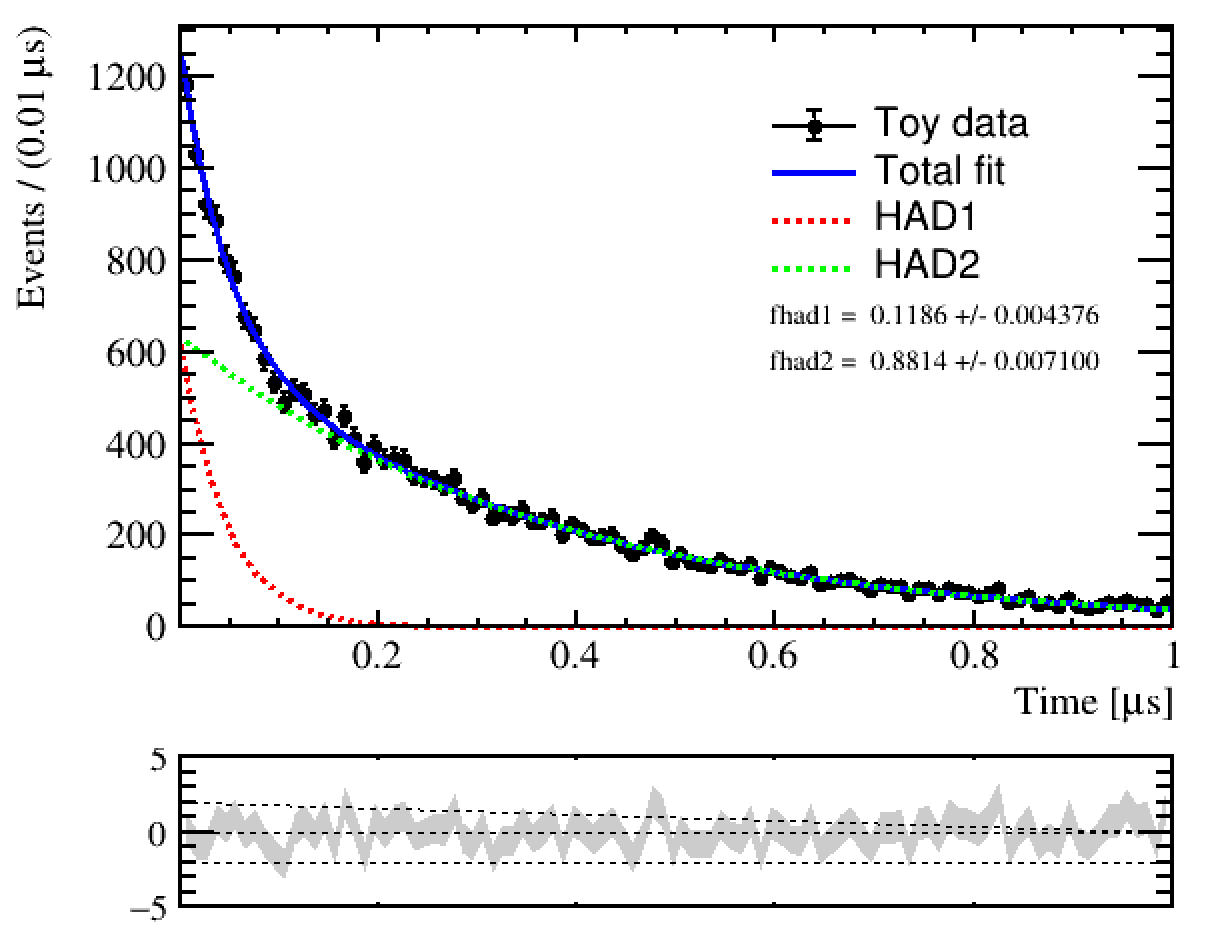 10 GeV pip
10 GeV pip
08/10/2024
5
08/10/2024
6
Fit to get the correlation
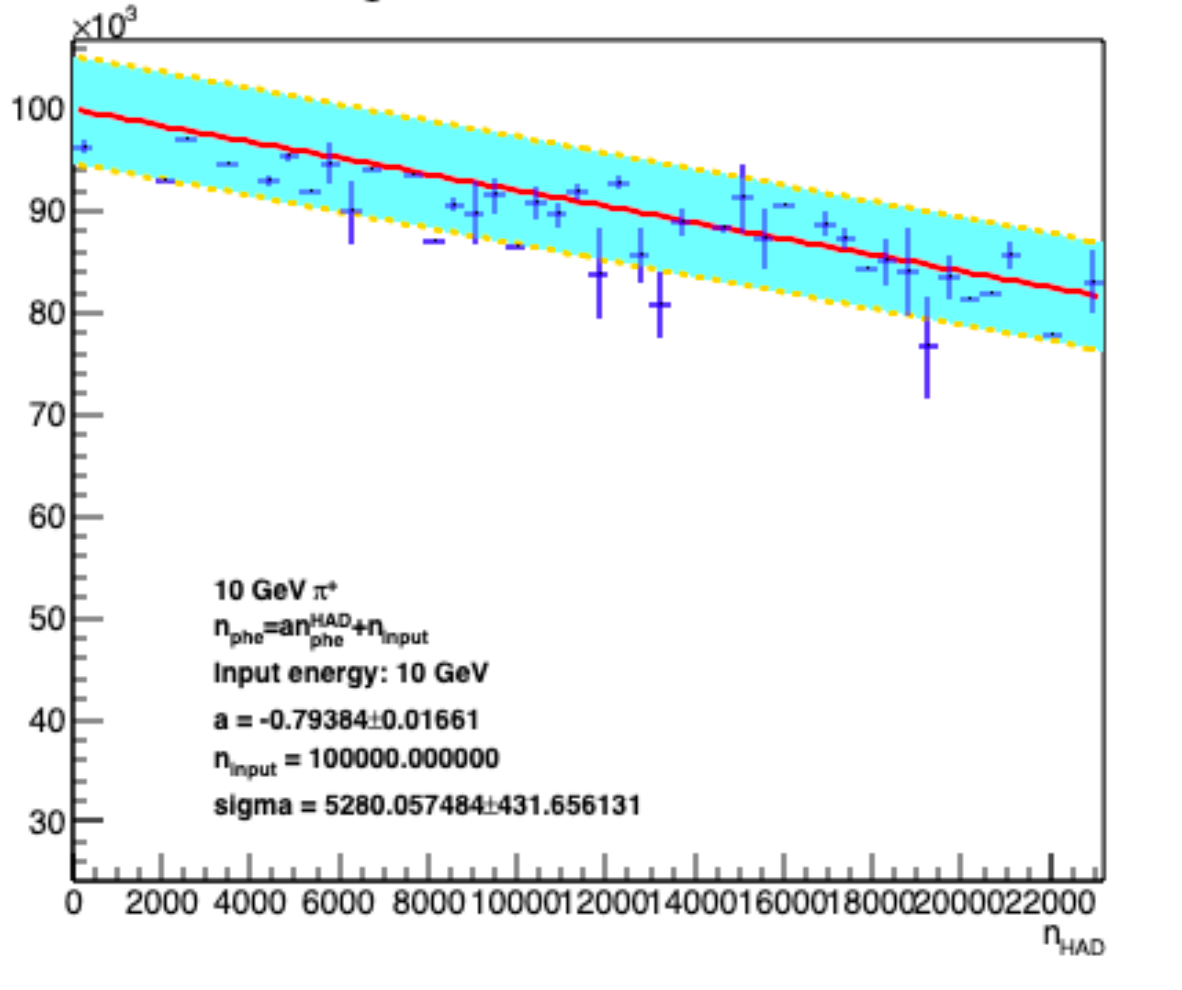 08/10/2024
7
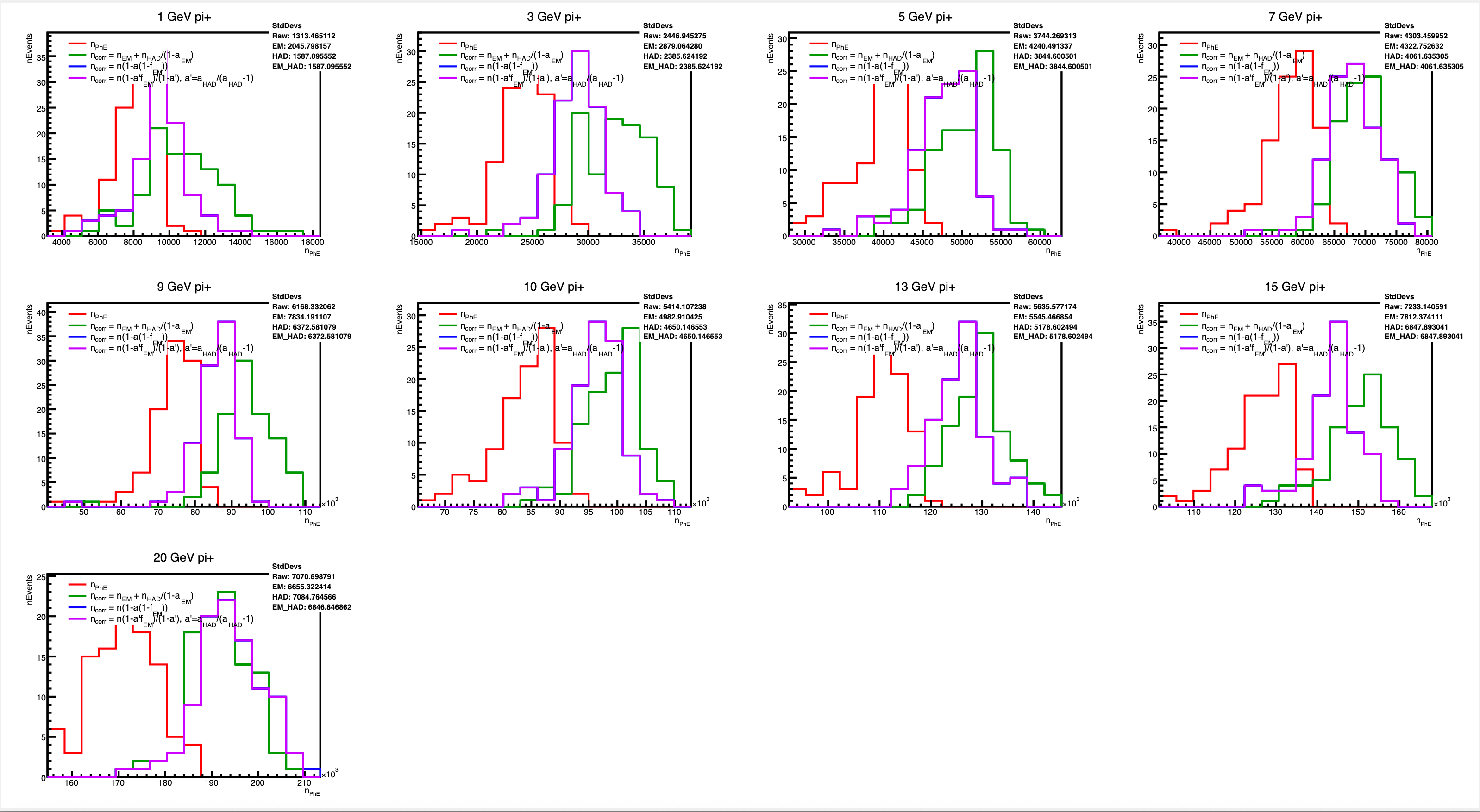 08/10/2024
8
Comparison (very very preliminary)
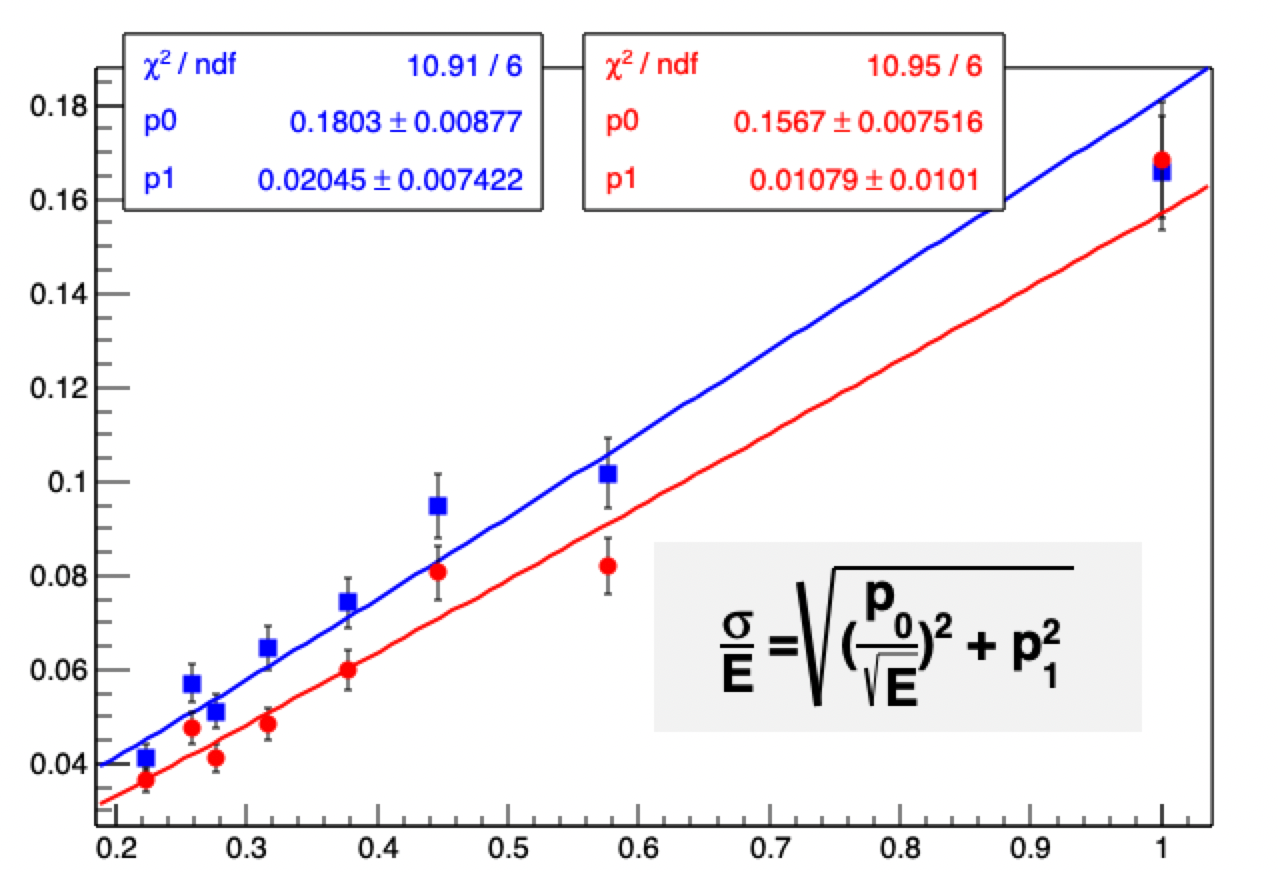 08/10/2024
9
Summary and future plans
08/10/2024
10